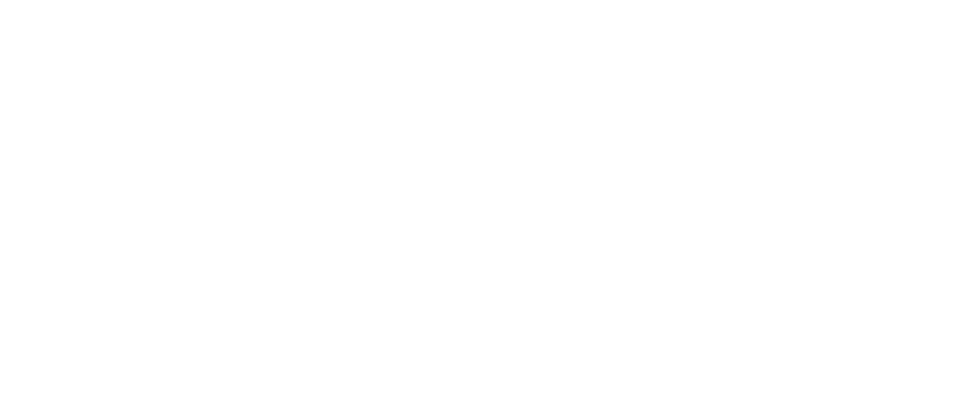 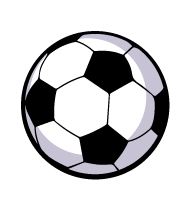 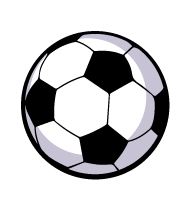 1) One more than                   is


2) How do spell the number 3?


3)


4) How old is Annie?
=
+
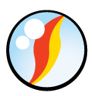 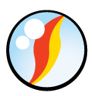 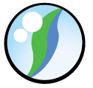 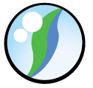 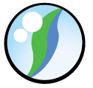 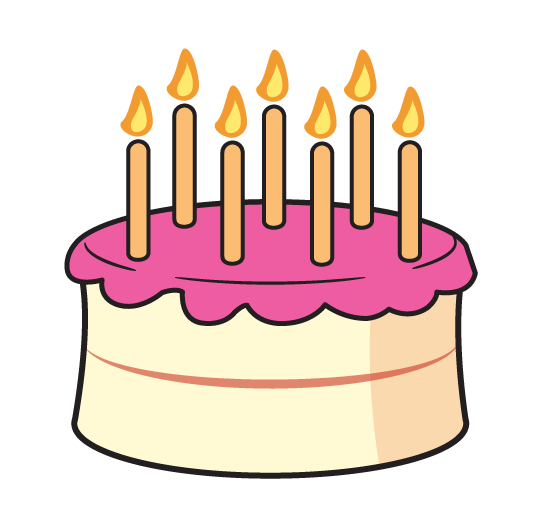 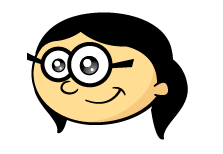 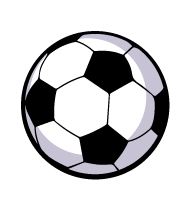 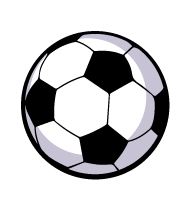 1) One more than                   is


2) How do spell the number 3?


3)


4) How old is Annie?
3
three
=
+
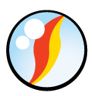 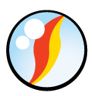 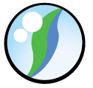 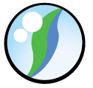 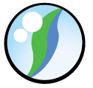 5
7
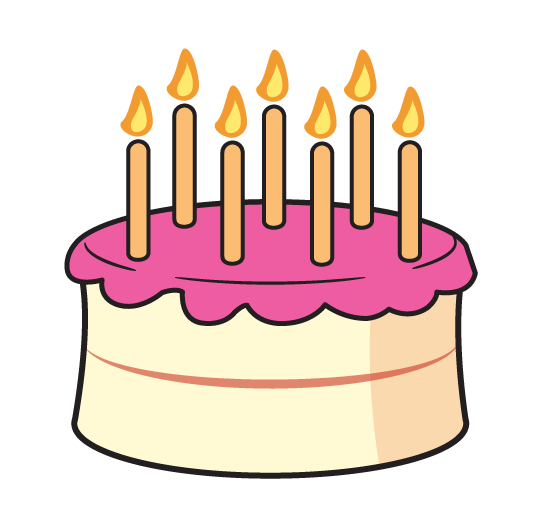 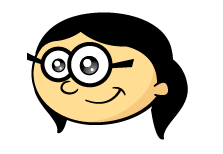 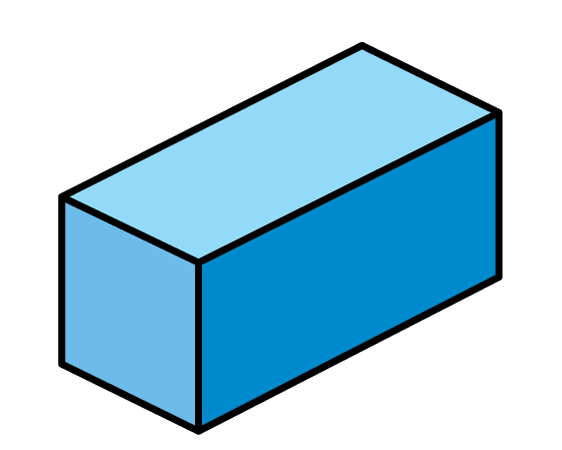 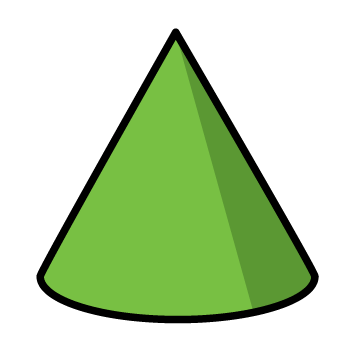 Recognise and name 3-D shapes
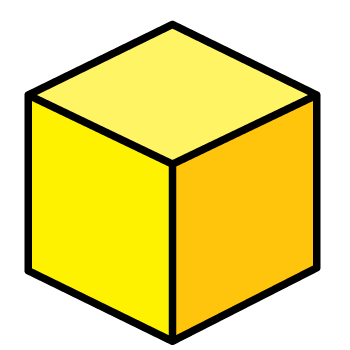 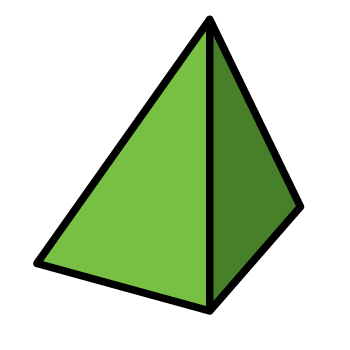 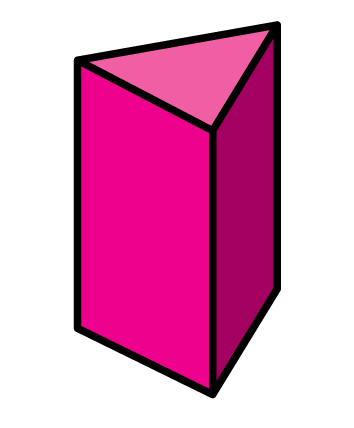 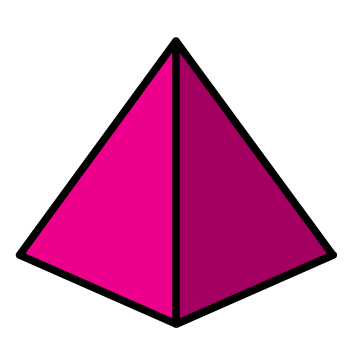 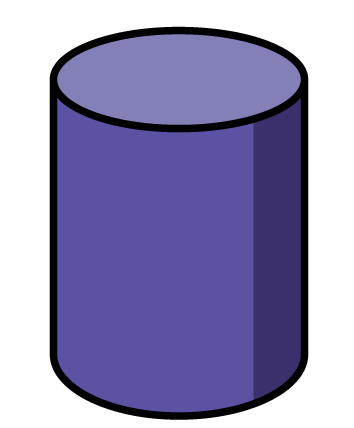 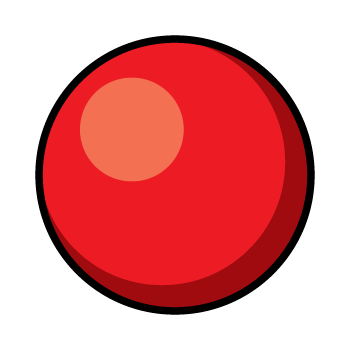 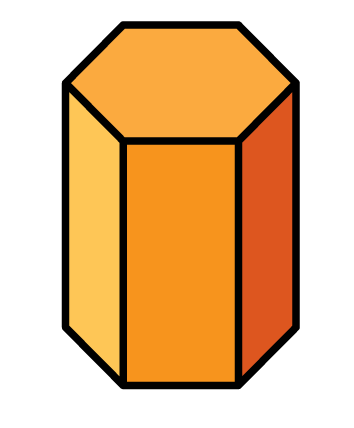 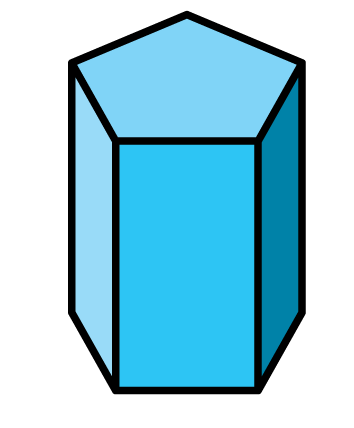 What shape is this?
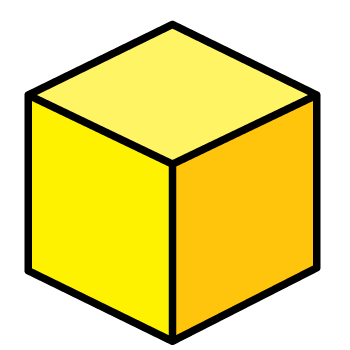 Cube
Which of these shapes are cubes?
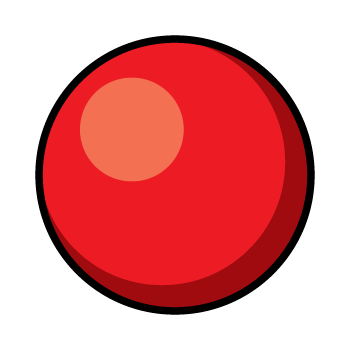 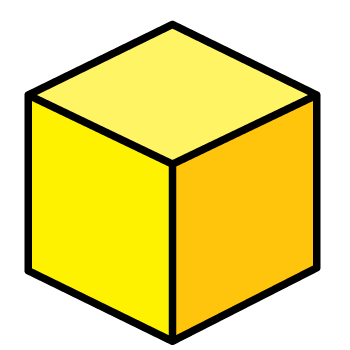 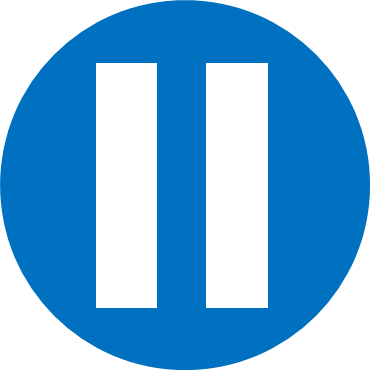 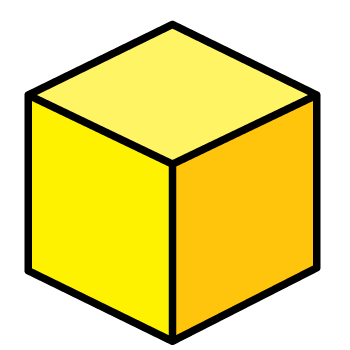 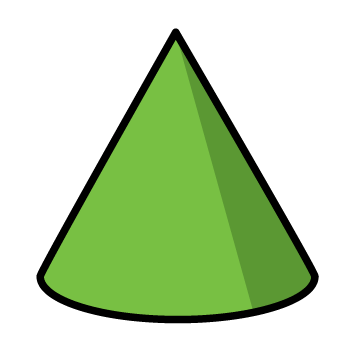 Have a think
What shape is this?
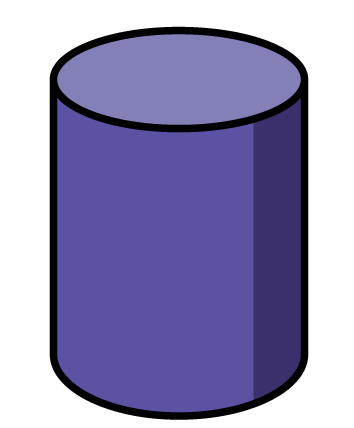 Cylinder
Which of these shapes are cylinders?
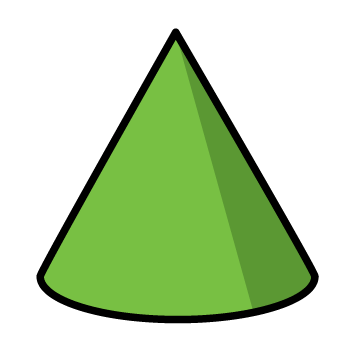 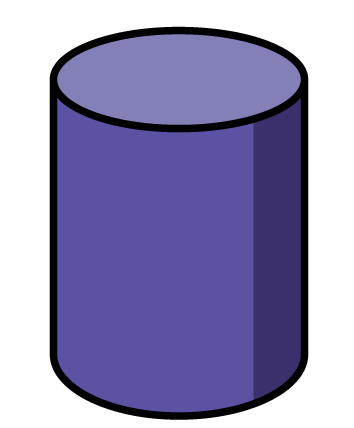 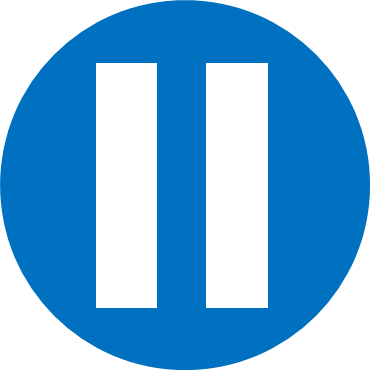 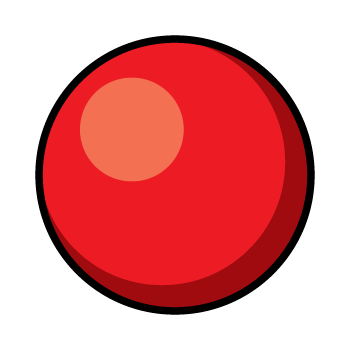 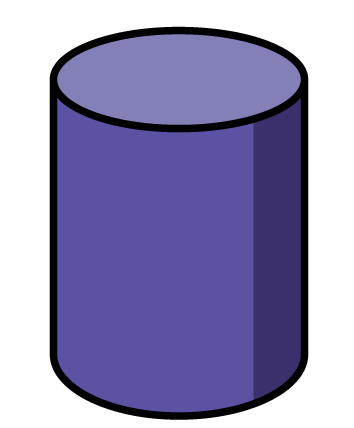 Have a think
What shapes can you see?
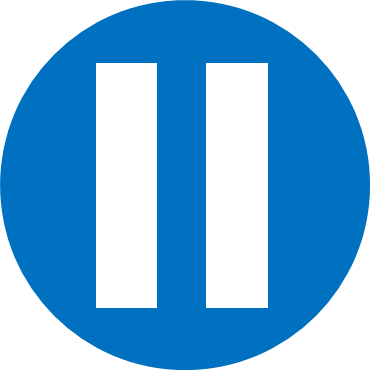 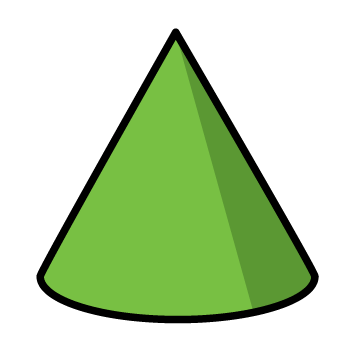 Have a think
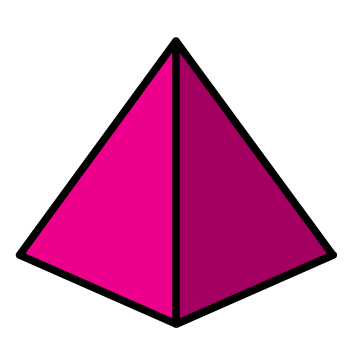 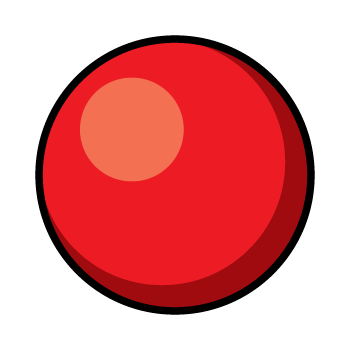 Sphere
Cone
Pyramid
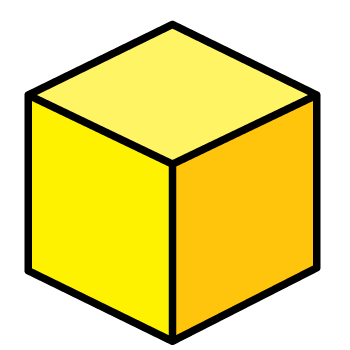 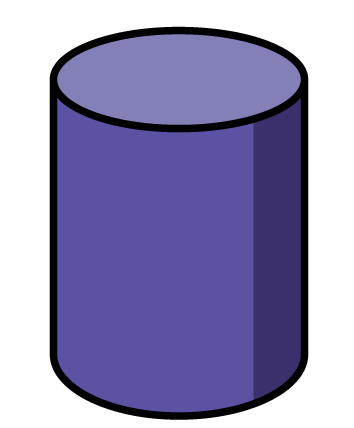 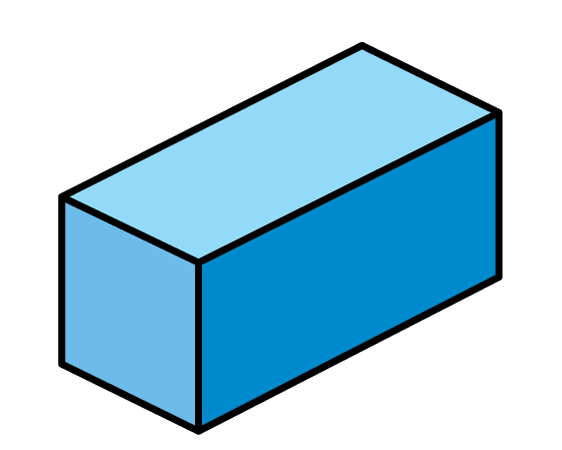 Cube
Cylinder
Cuboid
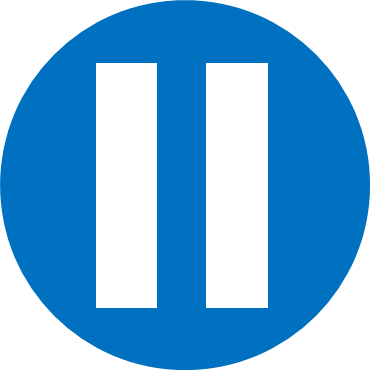 Have a think
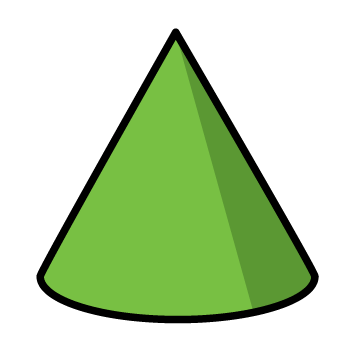 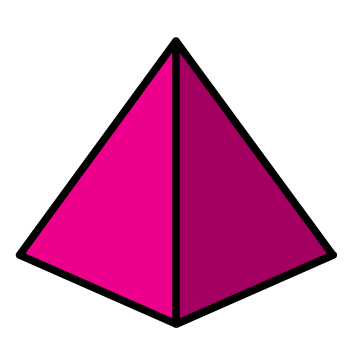 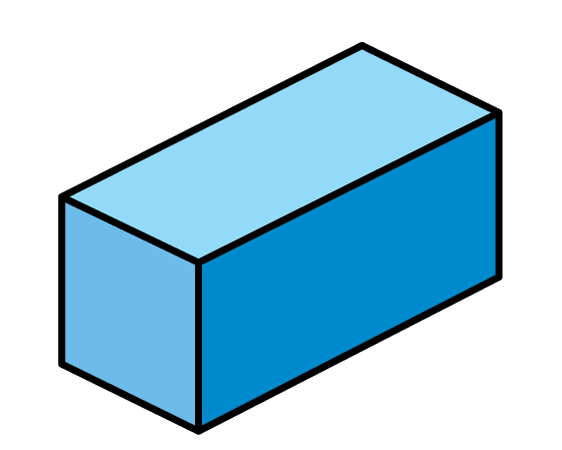 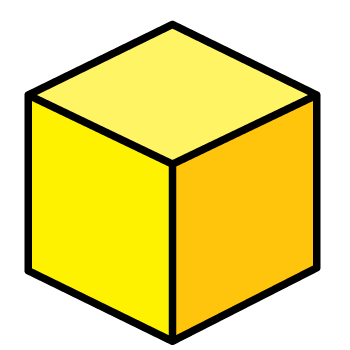 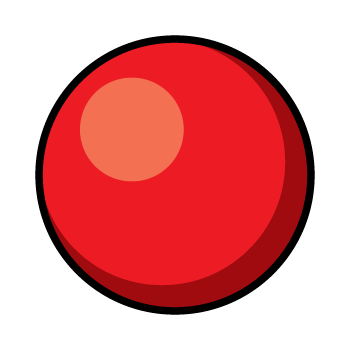 Pyramid
Cuboid
Cube
Cone
Sphere
1
2
1
What shapes did Whitney use?
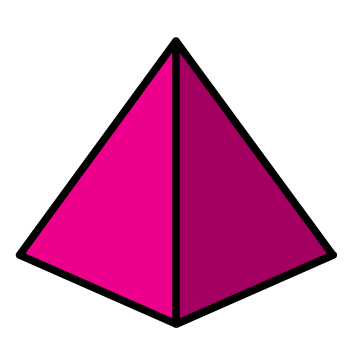 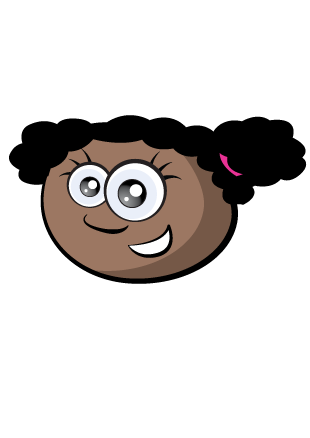 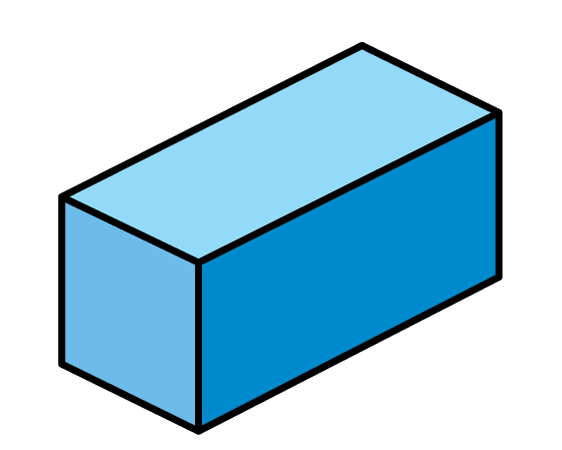 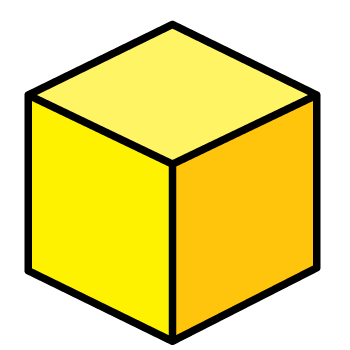 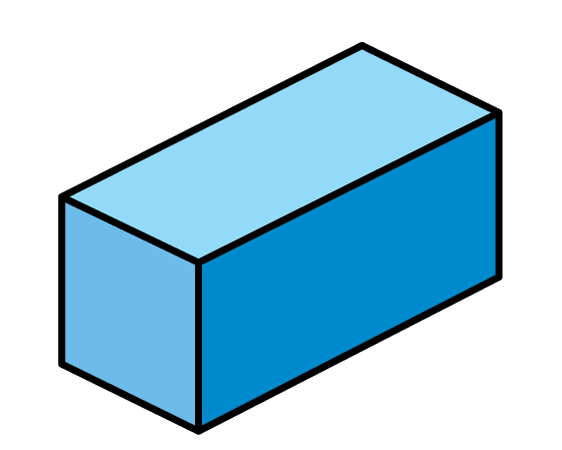 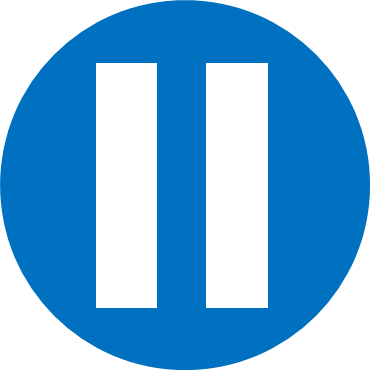 Have a think
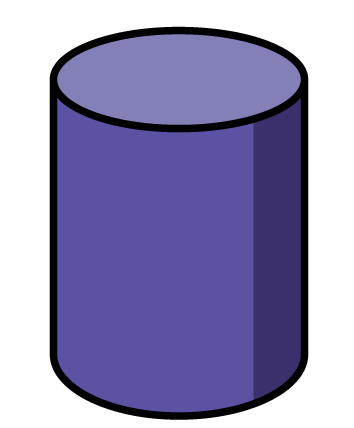 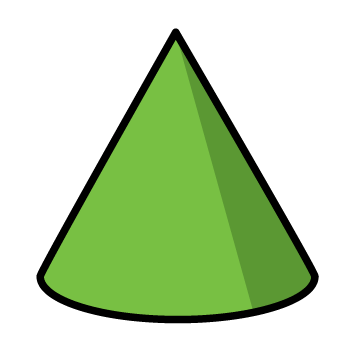 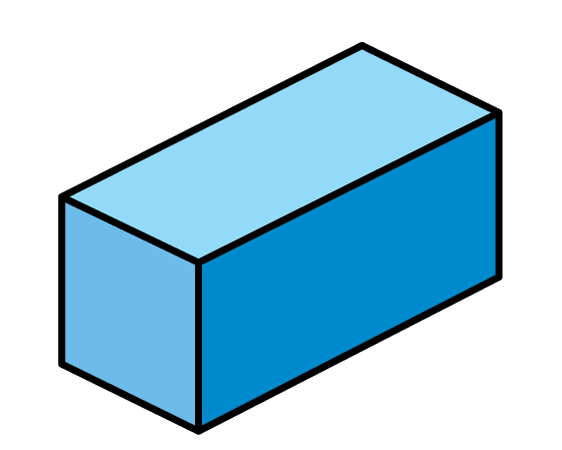 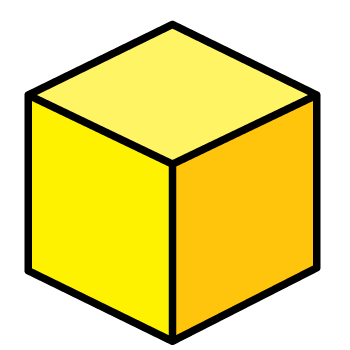 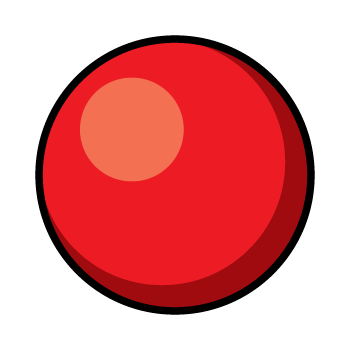 Cylinder
Cuboid
Cube
Cone
Sphere
2
2
1
What shapes did Teddy use?
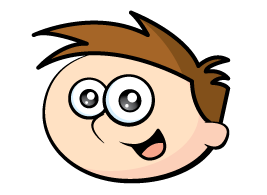 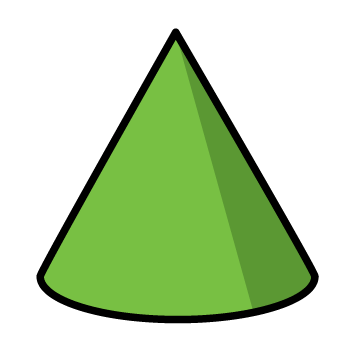 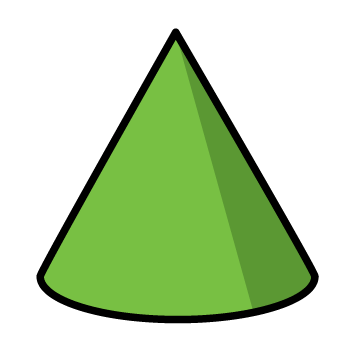 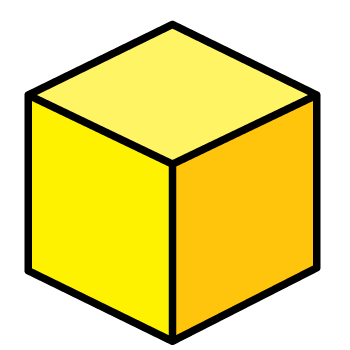 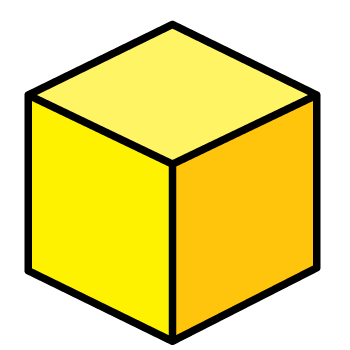 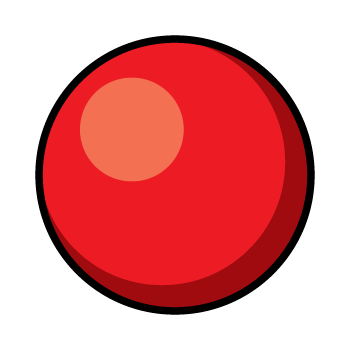 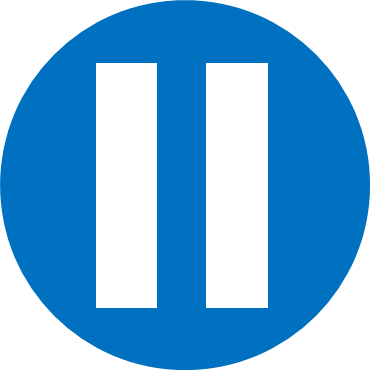 Have a think
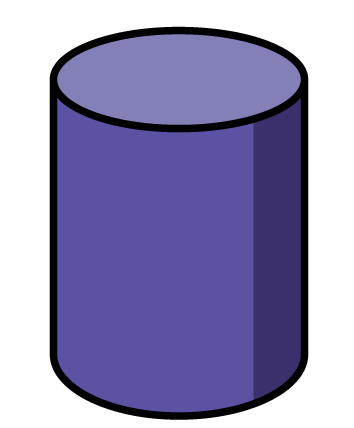 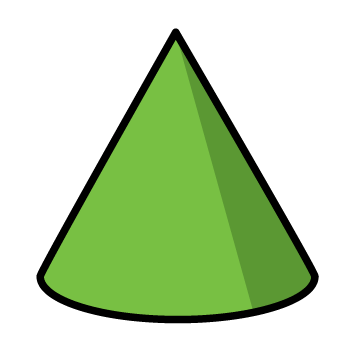 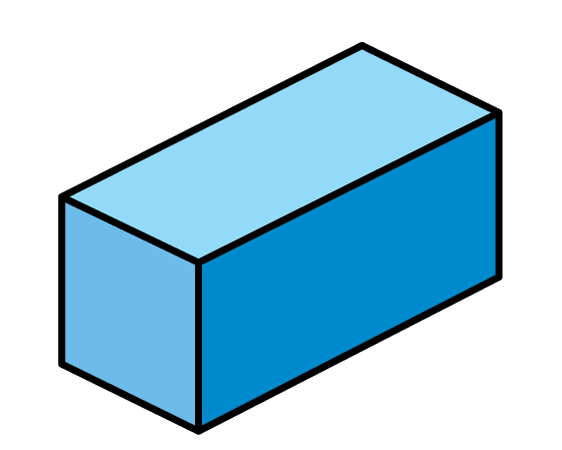 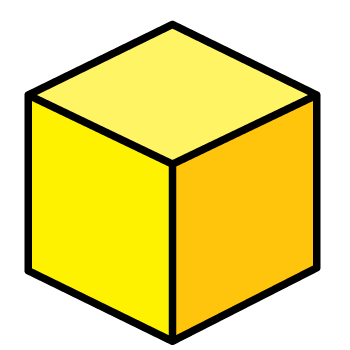 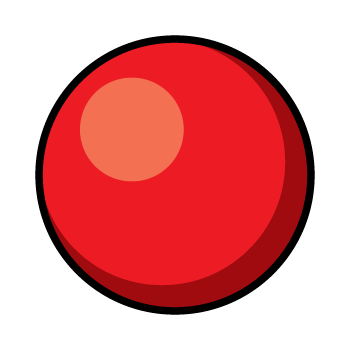 Cylinder
Cuboid
Cube
Cone
Sphere
2
1
1
What shapes did Tommy use?
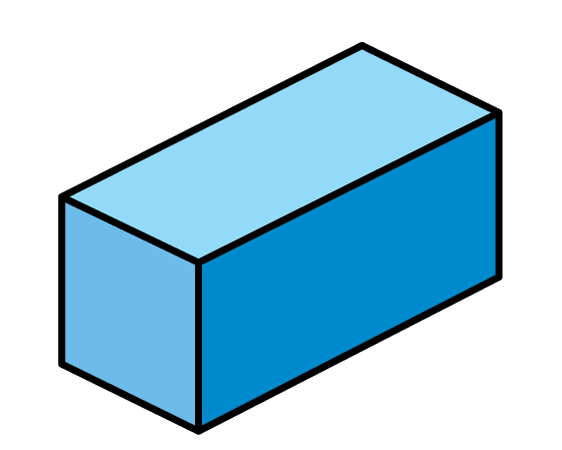 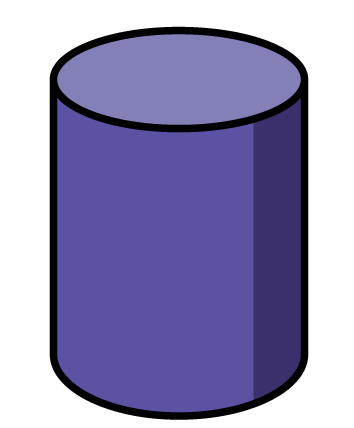 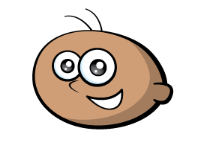 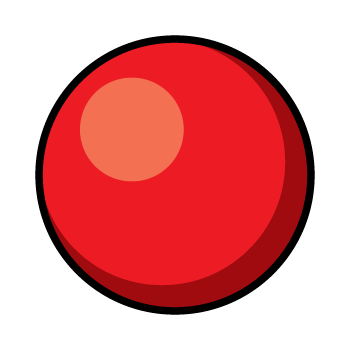 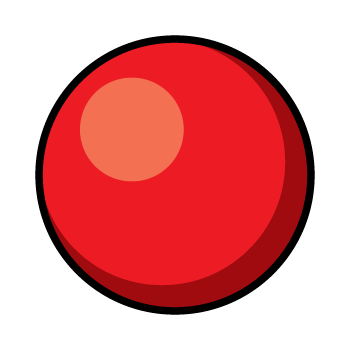